1
CS 2110
Based on slides originally by Juan Altmayer Pizzornoport25.com
Software Design Principles II
Overview
2
From recitation sections:
Starting with an idea
Developing code by a process of refinement

But implementing pieces of code and testing those pieces is central to every one of the software engineering styles we considered

Today:   Test-Driven Development
TDD + JUnit by Example

We use JUnit testing to evaluate your homework assignments…
Tests can be great!
3
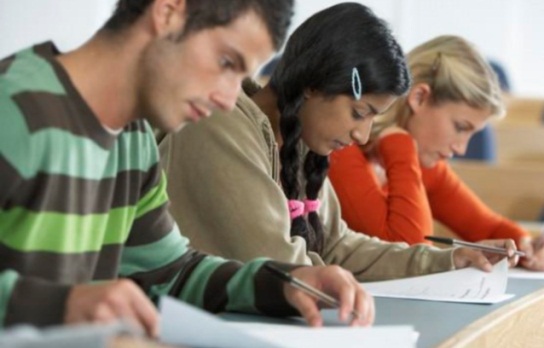 X
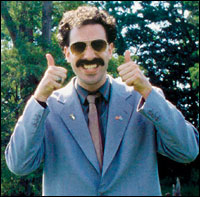 not that kind of test
“In my country of Kazakhstan testing is very nice!  Make many tests please!
Testing can be great!
4
Many people
Write code without being sure it will work
Press run and pray
If it fails, they change something random

This
Never works
And ruins your Friday evening social plans

Test-Driven Development saves the day!
The Example
5
A collection class SmallSet
containing up to N objects (hence “small”)
typical operations:




we’ll implement add(), size()
Test Driven Development
6
We’ll go about in small iterations
add a test
run all tests and watch the new one fail
make a small change
run all tests and see them all succeed
refactor (as needed)

We’ll use JUnit
Setting up to use JUnit Testing
7
"File > New > Other > Java - JUnit - JUnit Test Case" will generate a new JUnit Test case class, and this triggers Eclipse to ask me whether I want to add JUnit 4 to the build path
It automates all the needed steps

Legend has it that you can also:
Right click on the project and select Properties. 
In the left column select Java Build Path. 
To the right select the Libraries tab. 
Click the Add External JARs... button. You should start off in the Eclipse install directory, otherwise search through the file system until you find the Eclipse install directory.  
Under the Eclipse install directory select plugins/org.junit_3.8.1/junit.jar. Click OK.
JUnit
8
What do JUnit tests look like?
SmallSet.java
package edu.cornell.cs.cs2110;

public class SmallSet {
   ...
}
SmallSetTest.java
package edu.cornell.cs.cs2110;

import org.junit.Test;
import static org.junit.Assert.*;

public class SmallSetTest {
   @Test public void testFoo() {
      SmallSet s = new SmallSet();
      ...
      assertTrue(...);
   }

   @Test public void testBar() {
      ...
   }
}
A List of Tests
9
We start by thinking about how to test,not how to implement
size=0 on empty set
size=N after adding N distinct elements
adding element already in set doesn’t change it
throw exception if adding too many
...

Each test verifies a certain “feature”
A First Test
10
We pick a feature and test it:





This doesn’t compile: size() is undefined
But that’s all right: we’ve started designing the interface by using it
SmallSet
class SmallSet {}

SmallSetTest
class SmallSetTest {
   @Test public void testEmptySetSize() {
      SmallSet s = new SmallSet();
      assertEquals(0, s.size());   }
}
Red Bar
11
A test can be defined before the code is written




Running the testyields a red barindicating failure:

If we add the size function and re-run the the test, it works!
SmallSet
class SmallSet {
   public int size() {
      return 42;
   }
}
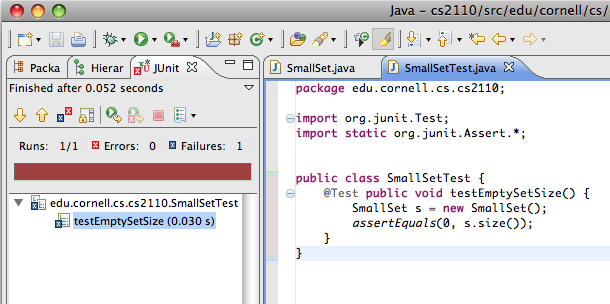 Green Bar
12
What’s the simplest way to make a test pass? 



“Fake it till you make it”
Re-running yields the legendary JUnit Green Bar:

We could now refactor, but we choose to move on with the next feature instead
SmallSet
class SmallSet {
   public int size() {
      return 0;
   }
}
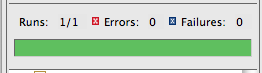 Adding Items
13
To implement adding items, we first test for it:




add() is undefined, so to run the test we define it:
SmallSetTest
class SmallSetTest {
   @Test public void testEmptySetSize() ...

   @Test public void testAddOne() {
      SmallSet s = new SmallSet();
      s.add(new Object());
      assertEquals(1, s.size());   }
}
SmallSet
public int size() ...

public void add(Object o) {}
Adding Items
14
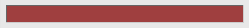 The test now fails as expected:
It seems obvious we need to count the number of items:





And we get a green bar:
SmallSet
private int _size = 0;

public int size() {
   return 0;
   return _size;
}

public void add(Object o) {
   ++_size;
}
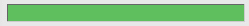 Adding Something Again
15
So what if we added an item already in the set?







As expected, the test fails...
SmallSetTest
class SmallSetTest {
   @Test public void testEmptySetSize() ...

   @Test public void testAddOne() ...

   @Test public void testAddAlreadyInSet() {
      SmallSet s = new SmallSet();
      Object o = new Object();
      s.add(o);
      s.add(o);
      assertEquals(1, s.size());   }
}
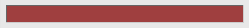 Remember that Item?...
16
We need to remember which items are in the set...







All tests pass, so we can refactor that loop...
SmallSet
private int _size = 0;
public static final int MAX = 10;
private Object _items[] = new Object[MAX];
...
public void add(Object o) {
   for (int i=0; i < MAX; i++) {
      if (_items[i] == o) {
         return;
      }
   }

   _items[_size] = o;
   ++_size;
}
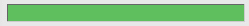 Refactoring
17
(...loop) which doesn’t “speak to us” as it could...







All tests still pass, so we didn’t break it!
SmallSet (after)
private boolean inSet(Object o) {   for (int i=0; i < MAX; i++) {
      if (_items[i] == o) {
         return true;
      }
   }
   return false;
}

public void add(Object o) {
   if (!inSet(o)) {
      _items[_size] = o;
      ++_size;
   }
}
SmallSet (before)
public void add(Object o) {
   for (int i=0; i < MAX; i++) {
      if (_items[i] == o) {
         return;
      }
   }

   _items[_size] = o;
   ++_size;
}
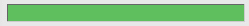 Too Many
18
What if we try to add more than SmallSet can hold?




The test fails with an error: ArrayIndexOutOfBoundsException
We know why this occurred, but it should bother us: “ArrayIndex” isn’t a sensible error for a “set”
SmallSetTest
...
@Test public void testAddTooMany() {
   SmallSet s = new SmallSet();
   for (int i=0; i < SmallSet.MAX; i++) {
      s.add(new Object());
   }
   s.add(new Object());
}
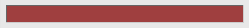 Size Matters
19
We first have add() check the size,



... re-run the tests, check for green,define our own exception...


... re-run the tests, check for green,and...
SmallSet
public void add(Object o) {
   if (!inSet(o) && _size < MAX) {
      _items[_size] = o;
      ++_size;
   }
}
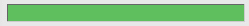 SmallSetFullException
public class SmallSetFullException extends Error {}
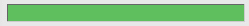 Testing for Exceptions
20
... finally test for our exception:






The test fails as expected,so now we fix it...
SmallSetTest
@Test public void testAddTooMany() {
   SmallSet s = new SmallSet();
   for (int i=0; i < SmallSet.MAX; i++) {
      s.add(new Object());
   }
   try {
      s.add(new Object());
      fail(“SmallSetFullException expected”);
   }
   catch (SmallSetFullException e) {}
}
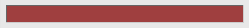 Testing for Exceptions
21
... so now we modify add() to throw:






All tests now pass, so we’re done:
SmallSet
public void add(Object o) {
   if (!inSet(o) && _size < MAX) {
      if (_size >= MAX) {
          throw new SmallSetFullException();
      } 
      _items[_size] = o;
      ++_size;
   }
}
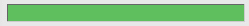 Review
22
Started with a “to do” list of tests / features
could have been expandedas we thought of more tests / features
Added features in small iterations




“a feature without a test doesn’t exist”
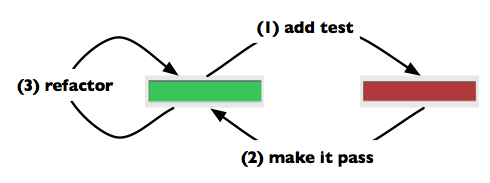 Is testing obligatory?
23
Yes and no…
When you write code in professional settings with teammates, definitely!
In such settings, failing to test your code just means you are inflicting errors you could have caught on teammates!
At Google, people get fired for this sort of thing!
So… in industry… test or perish!
But what if code is just “for yourself”?
Testing can still help you debug, and if you go to the trouble of doing the test, JUnit helps you “keep it” for re-use later.
But obviously no need to go crazy in this case
Fixing a Bug
24
What if after releasing we found a bug?
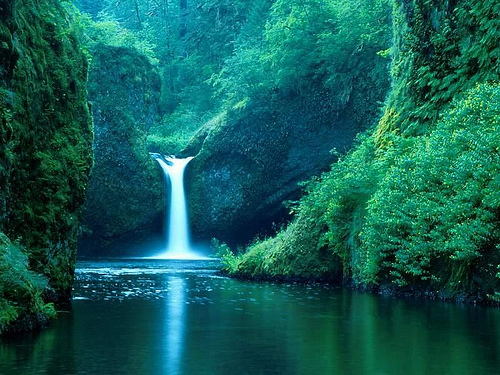 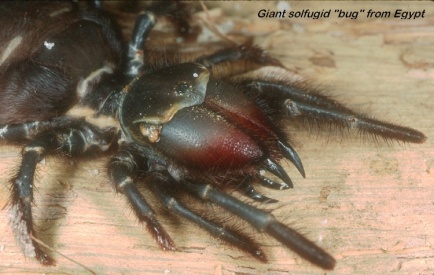 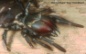 Famous last words: “It works!”
A bug can reveal a missing test
25
… but can also reveal that the specification was faulty in the first place, or incomplete
Code “evolves” and some changing conditions can trigger buggy behavior
This isn’t your fault or the client’s fault but finger pointing is common
Great testing dramatically reduces bug rates
And can make fixing bugs way easier
But can’t solve everything: Paradise isn’t attainable in the software industry
Reasons for TDD
26
By writing the tests first, we
test the tests
design the interface by using it
ensure the code is testable
ensure good test coverage
By looking for the simplest way to make tests pass,
the code becomes “as simple as possible, but no simpler”
may be simpler than you thought!
[Speaker Notes: “things should be as simple as possible, but no simpler” A. Einstein]
Not the Whole Story
27
There’s a lot more worth knowing about TDD
What to test / not to test
e.g.: external libraries?
How to refactor tests
Fixtures
Mock Objects
Crash Test Dummies
...
Beck, Kent: Test-Driven Development: By Example
[Speaker Notes: In the time I had, I could only give you is a TASTE

Kent Beck is one of the authors of JUnit]
How people big really big programs
28
When applications are small, you can understand every element of the system

But as systems get very large and complex, you increasingly need to think in terms of interfaces, documentation that defines how modules work, and your code is more fragmented

This forces you into a more experimental style
Testing is a part of that style!
29
Once you no longer know how big parts of the system even work (or if they work), you instead begin to think in terms of
Code you’ve written yourself.  You tested it and know that it works!
Modules you make use of.  You wrote experiments to confirm that they work the way you need them to work
Tests of the entire complete system, to detect issues visible only when the whole thing is running or only under heavy load
Junit testing isn’t enough
30
For example, many systems suffer from “leaks”
Such as adding more and more objects to an ArrayList
The amount of memory just grows and grows

Some systems have issues triggered only in big deployments, like cloud computing settings

Sometimes the application “specification” was flawed, and a correct implementation of the specification will look erroneous to the end user

But a thorough test plan can reveal all such problems
The Q/A cycle
31
Real companies have quality assurance teams

They take the code and refuse to listen to all the long-winded explanations of why it works

Then they do their own, independent, testing

And then they send back the broken code with a long list of known bugs!

Separating development from Q/A really helps
Why is Q/A a cycle?
32
Each new revision may fix bugs but could also break things that were previously working

Moreover, during the lifetime of a complex application, new features will often be added and those can also require Q/A

Thus companies think of software as having a very long “life cycle”.  Developing the first version is only the beginning of a long road!
Even with fantastic Q/A…
33
The best code written by professionals will still have some rate of bugs
They reflect design oversights, or bugs that Q/A somehow didn’t catch
Evolutionary change in requirements
Incompatibilities between modules developed by different people, or enhancements made by people who didn’t fully understand the original logic

So never believe that software will be flawless
Our goal in cs2110 is to do as well as possible
In later CS courses we’ll study “fault tolerance”!